The LINC-NIRVANA GLAO Subsystem
ARC
15 sep 2014
9/14/14
GLAO Workshop
1
A subsystem of a bigger instrument …
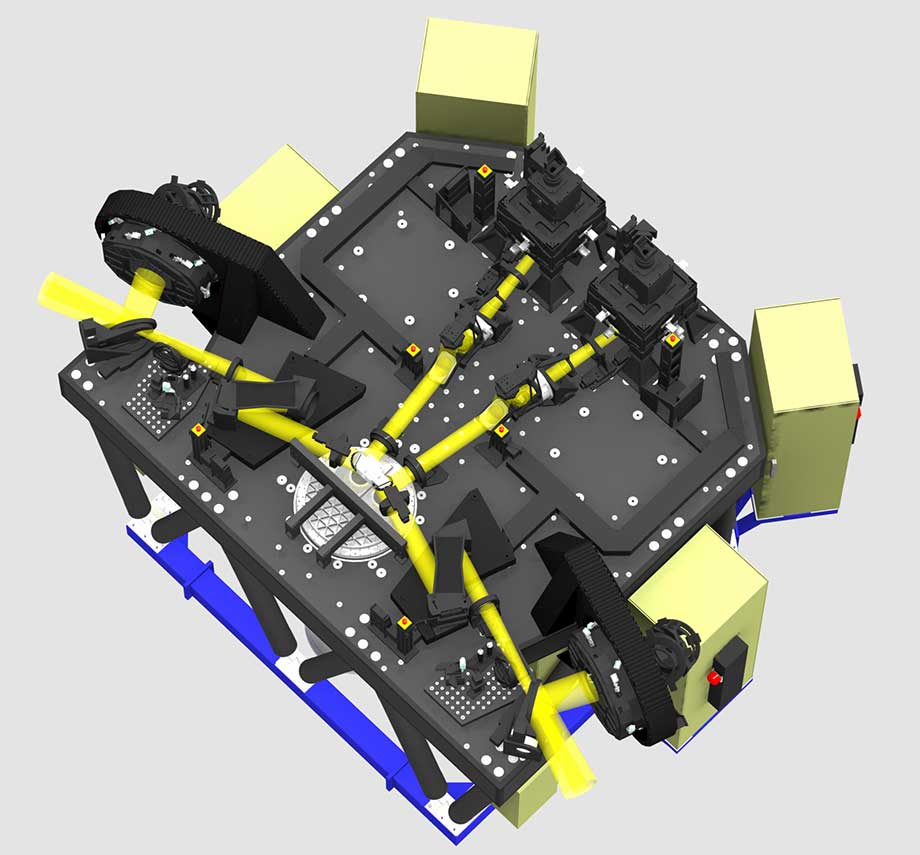 ~6m
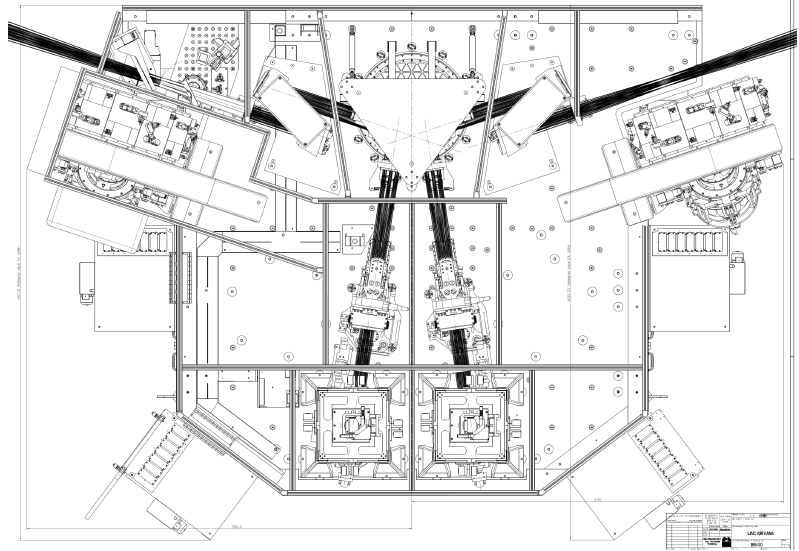 ~4m
9/14/14
GLAO Workshop
2
The heart of LN GLAO is the GWS …
9/14/14
GLAO Workshop
3
The heart of LN GLAO is the GWS …
9/14/14
GLAO Workshop
4
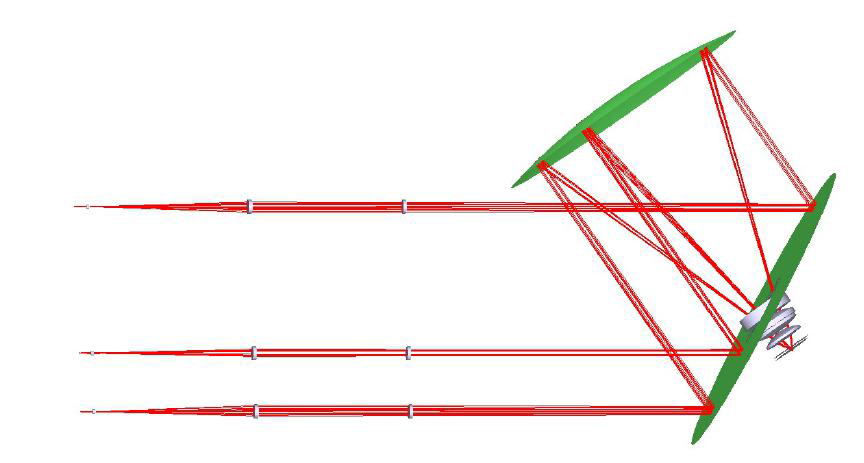 Pupils from each star are optically co-added (e.g., 10 17.5 R-mag stars => one 15.0 R-mag star)
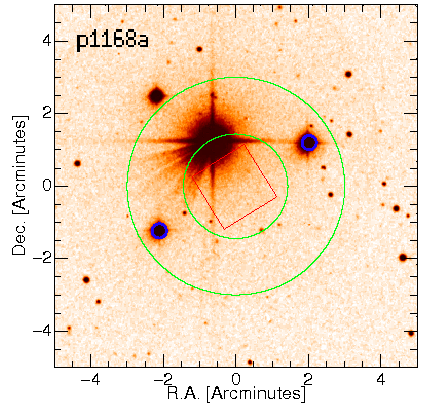 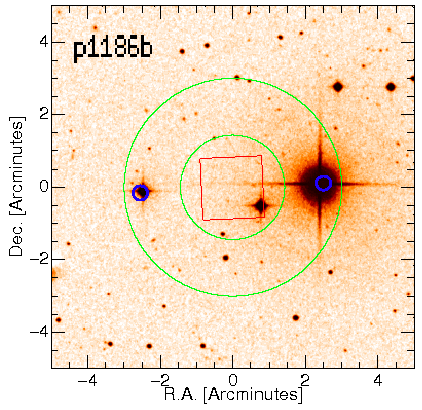 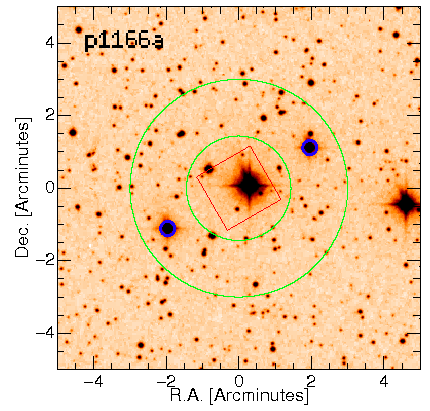 The annulus patrolled by the 12 probes has a 6’ outer diameter and a 2.7’ inner diameter
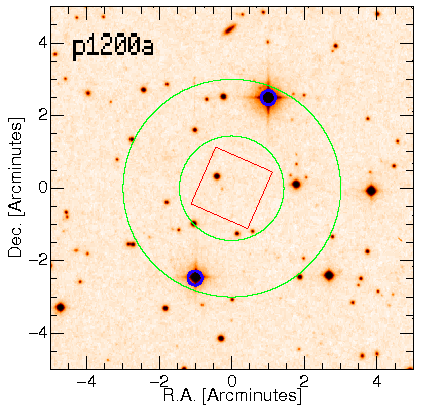 9/14/14
GLAO Workshop
5
The right side L-N GWS was realized at LBT recently in the form of LN Pathfinder …
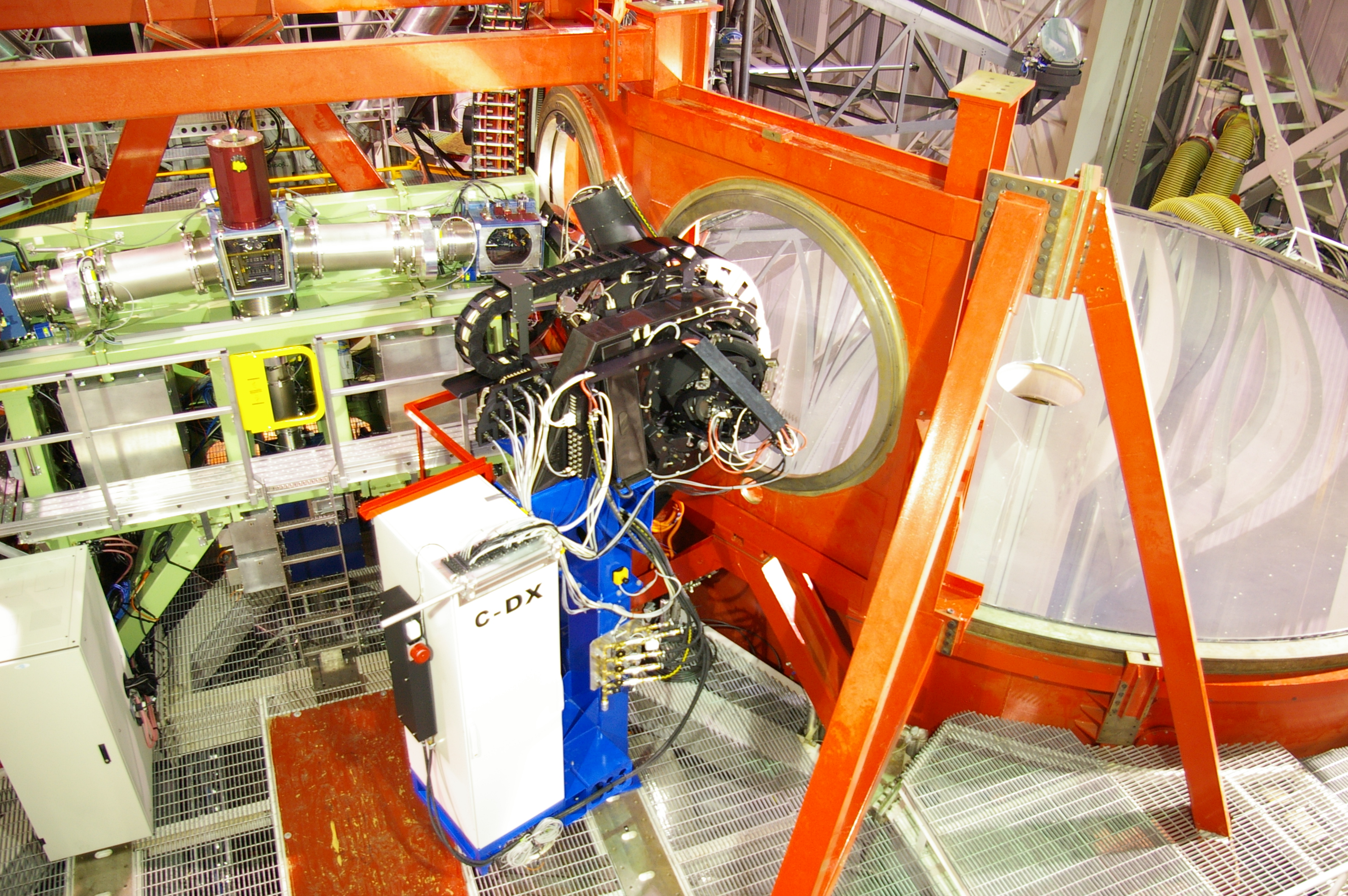 9/14/14
GLAO Workshop
6
The right side L-N GWS was realized at LBT recently in the form of LN Pathfinder …
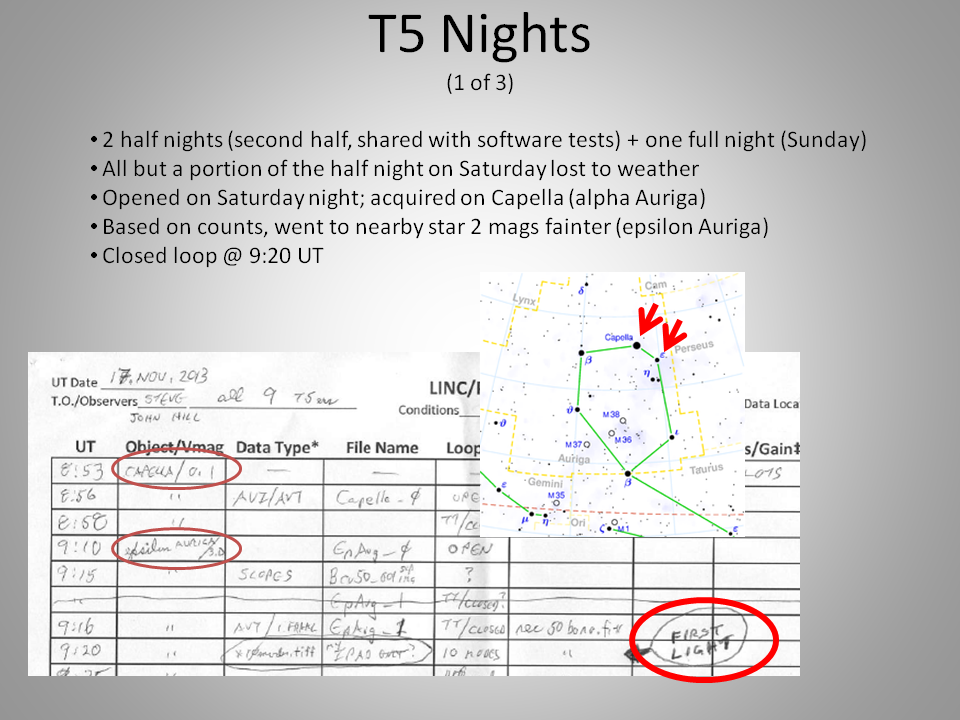 9/14/14
GLAO Workshop
7
The right side L-N GWS was realized at LBT recently in the form of LN Pathfinder …
9/14/14
GLAO Workshop
8
Future = multiple stars …
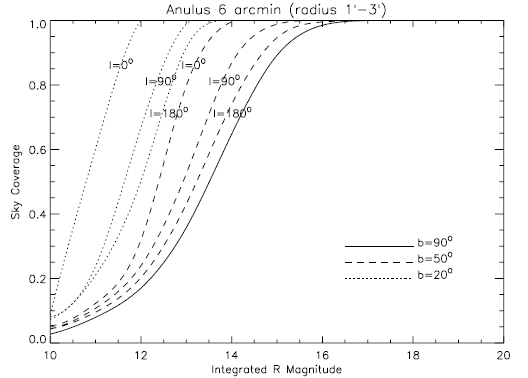 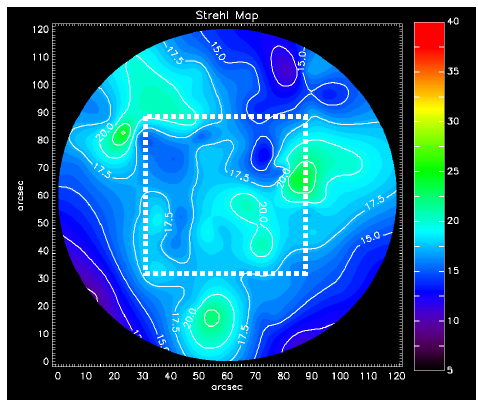 The  probability of finding an asterism with integrated brightness < R=15, and within the PF FoV, is high (figure from Ragazzoni et al).
MAD demonstrated that Strehl can be kept within an approx. 10% range  (figure from Marchetti et al).
Combining the light from multiple stars can provide homogenous field correction and extend the sky coverage of an AO system.
9/14/14
GLAO Workshop
9
And we did simulations …
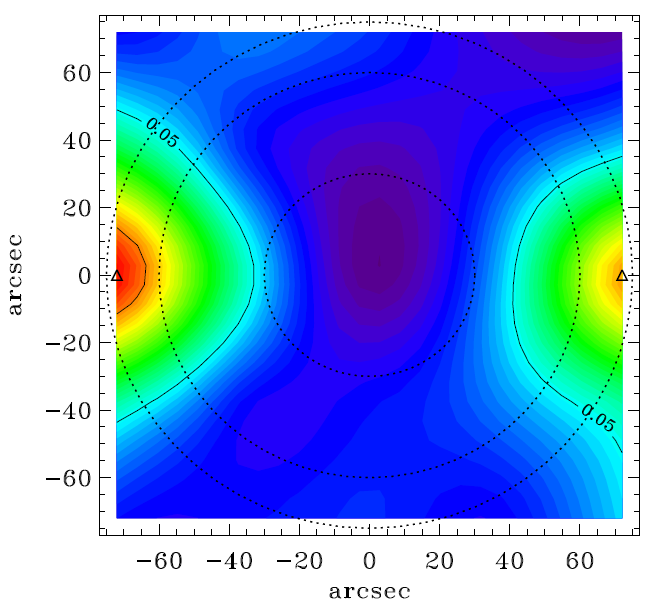 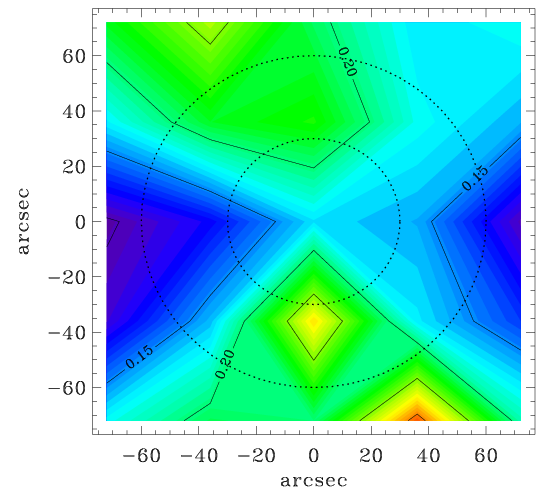 Strehl
FWHM
Simulated PF performance as it varies spatially across the field of view
9/14/14
GLAO Workshop
10
And finally … a fun movie:
9/14/14
GLAO Workshop
11
The downsides of NGS GLAO(versus LGS)
As mentioned at this workshop and elsewhere:
Lower PSF uniformity.
Lower sky coverage.
?
?
More complicated to build and operate.
LBT will have one of each, and will therefore be a good test of the above predictions.
9/14/14
GLAO Workshop
12
Extra Slides
9/14/14
GLAO Workshop
13
9/14/14
GLAO Workshop
14